Hidden disabilities
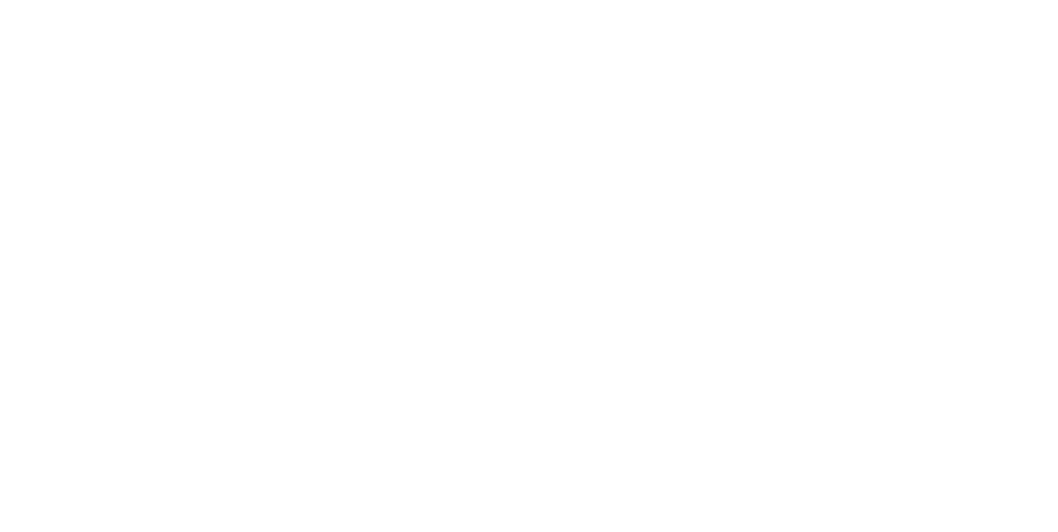 PROMOTING INCLUSION AND EQUALITY
[Speaker Notes: Which disabilities are hidden? How do they impact on individuals with them? What can we do as reps within Unite the Union? What does the law say? These are the questions we will be addressing on this course and beginning to think about in this presentation.]
Case study: hidden disabilities
“Because I looked what is classed as normal, people would not suspect that I have an impediment and can be less supportive and understanding because they can’t see it and don’t understand it.”
Supporting workers with hidden disabilities IN THE workplace
[Speaker Notes: The materials here are from, and copyright the Unite the Union Disability Negotiator’s equality guide and the TUC Wales guide to Hidden Disabilities.]
Case study: hidden disabilities
“People can see a broken leg, but can’t see a mental health condition. People just don’t understand and not enough is done to educate colleagues and to try to remove the stigma.”
Supporting workers with hidden disabilities IN THE workplace
Case study: hidden disabilities
“Sufferers are treated abysmally and are managed out.”
Supporting workers with hidden disabilities IN THE workplace
Case study: hidden disabilities
“My manager said: had I known you had a stroke I would not have taken you on. You should not have symptoms 10 years on.”
Supporting workers with hidden disabilities IN THE workplace
Case study: hidden disabilities
“I have had multiple managers who completely discount asthma as a disability or something that could affect my everyday life, and dismissed my experience of living with it.”
Supporting workers with hidden disabilities IN THE workplace
The equality act 2010 and disability:
The Act outlaws disability discrimination where :
A disabled person is treated less favourably because of their disability
No reasonable adjustment is made for a disabled person
No justification can be made (where it is allowed)
Supporting workers with hidden disabilities IN THE workplace
[Speaker Notes: This applies to all stages of the employment relationship and includes: • selection for jobs; your terms and conditions of employment; promotion or transfer; training; employment benefits; dismissal or any other detrimental treatment; and employment references]
The equality act 2010 and disability:
What is a disability?
The Equality Act 2010 states that you will be classed as disabled if you have a physical or mental impairment which has a substantial and long-term adverse effect on your ability to carry out normal day-to-day activities – this can include, using public transport, a telephone or reading a book.
Supporting workers with hidden disabilities IN THE workplace
[Speaker Notes: There is no list of what constitutes a disability under the Act, but “substantial” means that it must be more than trivial or minor. “Impairment” covers long term health conditions such as asthma or diabetes, but also
fluctuating or progressive illnesses, such as rheumatoid arthritis. A mental impairment includes; • mental health conditions, e.g. bipolar disorder or long-term depression; • learning difficulties, e.g. dyslexia; • learning disabilities, e.g. autism and Down’s Syndrome Some workers are covered automatically by the Act. Those with: • cancer • multiple sclerosis • HIV/AIDs • severe disfigurement.]
Direct discrimination:
Michael is unsuccessful in his application for a role of team leader within his organisation. 
He subsequently finds out that he was not offered the position because of stereotypical assumptions about his mental health condition. 
This would be classed as direct discrimination by the employer as it is directly due to Michael’s disability
Supporting workers with hidden disabilities IN THE workplace
[Speaker Notes: What is discrimination? 
Direct Discrimination is when an employer treats a worker less favourably because they have a disability, are associated with someone who has a disability, or are perceived to have a disability, than they would
have applied to someone who is not disabled. Direct discrimination cannot be justified by the employer.]
Case studY: direct discrimination
Louise has been offered promotion in her company and tells her boss that her mother, who lives with her, has become seriously disabled as a result of a stroke. 
Louise subsequently receives a letter advising her that the promotion has been withdrawn and another person, with less experience and qualifications for the role, is appointed to the job.
This is direct discrimination against Louise because of her association with her mother who is disabled.
Supporting workers with hidden disabilities IN THE workplace
[Speaker Notes: As well as a stroke (whose effects may be both visible and invisible). Hidden disabilities can also include asthma, multiple sclerosis, cancer, HIV, diabetes, chronic fatigue syndrome, stroke, anxiety, depression,  schizophrenia, bipolar disorder and eating disorders.]
Case studY: indirect discrimination
Janet has had several periods of sickness absence over a period of two years due to her disability and the organisation has dismissed her. 
Janet may have a case against her employer as the sickness absence occurred as a result of the disability. 
However, unlike direct discrimination which if proven cannot be justified, an employer may be able to justify their decision to dismiss Janet.
Supporting workers with hidden disabilities IN THE workplace
[Speaker Notes: Indirect Discrimination (under the Equality Act 2010) is when an employer has a rule, policy, or practice that applies to workers which disadvantages people with a certain disability, compared with people who do not have a disability.]
Case studY: indirect discrimination
A Call Centre is introducing a new e-mail system for workers. 
Under the provisions of indirect disability discrimination the organisation would need to ensure that the system is fully accessible to workers with visual impairments.
Supporting workers with hidden disabilities IN THE workplace
[Speaker Notes: Indirect Discrimination (under the Equality Act 2010) is when an employer has a rule, policy, or practice that applies to workers which disadvantages people with a certain disability, compared with people who do not have a disability.]
Case studY: harassment
Brian, who has a learning disability, has just started a new job. 
His manager makes constant reference to his disability, calling him “slow” and “stupid” often in front of Brian’s colleagues. 
Brian asks the manager to stop and when he does not, raises the issue with a senior manager who does nothing to resolve the issue. 
Brian feels humiliated by this treatment and brings a case of harassment against his employer and manager. Wendy shares an office with Brian and she too is claiming harassment as the manager’s behaviour has also created an offensive environment for her.
Supporting workers with hidden disabilities IN THE workplace
[Speaker Notes: Harassment is unwanted conduct relating to a person’s disability, which has the purpose or effect of violating an individual’s dignity, or creating an intimidating, hostile, degrading, humiliating or offensive environment for that
worker. A worker can also bring a case of harassment even if the behaviour is not directed at them and they are not disabled themselves.]
Case studY: 3rd party harassment
Georgina works as a cashier in a bank and has returned to work after a stroke. She has recovered from the stroke well, but has a slight speech impediment. 
A customer has refused on four occasions to deal with her and has been insulting about her speech impediment.
Georgina has asked the customer not to insult her, but his behaviour has continued. 
Georgina raises the issue with her manager, who tells her to ignore the customer, and refuses to speak to the customer about his behaviour. 
Georgina would be able to claim third party harassment as the behaviour has occurred on more than two occasions and her employer was aware of the harassment but has taken no action to stop it happening again.
Supporting workers with hidden disabilities IN THE workplace
[Speaker Notes: Third Party Harassment occurs where disabled workers are harassed by third parties who are not employed by the company, e.g. customers and clients.
However, harassment will have to have occurred on two previous occasions (not necessarily by the same person), the employer has to be aware that the
harassment has taken place, and have not taken reasonable steps to prevent it from happening again.]
Case studY: victimisation
Ian has provided evidence of disability discrimination by a supervisor against a colleague in a grievance investigation by an employer. 
The grievance is upheld and the supervisor then constantly makes remarks to Ian about his lack of loyalty and puts pressure on him to take on extra work which he does not require of other members of staff. 
Ian could bring a case of victimisation against his employer and manager.
Supporting workers with hidden disabilities IN THE workplace
[Speaker Notes: Victimisation occurs where an employee is discriminated against because they have raised, or supported a grievance, in respect of disability discrimination.]
Issues relating to disability
The ‘disability employment gap’
The ‘disability pay gap’
Access to benefits for disability
Stereotyping in the media
Unconscious bias towards people with disabilities
The gig economy (low paid and insecure work and work intensification)
Discrimination relating to multiple protected characteristics
Supporting workers with hidden disabilities IN THE workplace
[Speaker Notes: The last one here relates to intersectionality, and how each protected characteristic compounds discrimination for other protected characteristics.]
The role of a rep
Attend equalities training
Start a workplace campaign
Negotiate better workplace policies
Press for better monitoring of equality for the disabled
Encourage greater participation of disabled workers in the trade union: ‘nothing about us, without us.’
Supporting workers with hidden disabilities IN THE workplace